Transitions to Secondary
Apex Program Information Night
2024
[Speaker Notes: Lisa]
Presentation Key Points
[Speaker Notes: Lisa]
Apex Grade 8 and 9 transitions: Various Paths
1. Transition to catchment secondary school at the end of Grade 8. 
   2. Stay at Apex for Grade 9 ( 2 options).
	- Stay at Apex and cross-enroll at 	catchment school with electives
	- Stay at Apex for all courses
   3. Transition to secondary school in Grade 10. 
   4. District Cross-Catchment Timeline
[Speaker Notes: Lisa]
Cross Enrolling for Electives(Apex Grade 9s)
[Speaker Notes: Heng-Zi – Talk to your teacher and the Apex counsellor]
Grade 9 Tours and Parent Information Nights

Check Individual Secondary School Websites for Information
( Information can change and will always be most up to date on school websites. )
[Speaker Notes: Heng-Zi]
Parent Information Nights
[Speaker Notes: Heng-Zi]
Cross Catchment Timeline
Applications are done on district website starting Friday Feb. 9th, 2024 at 9:00 am to Wednesday February 14th at 4:00 pm
ONLINE ONLY
Submitting an application does NOT mean you are accepted.

 
Accepted families are notified via e-mail by the Board Office


Application will be accessed on the main page during those days
[Speaker Notes: Heng-Zi]
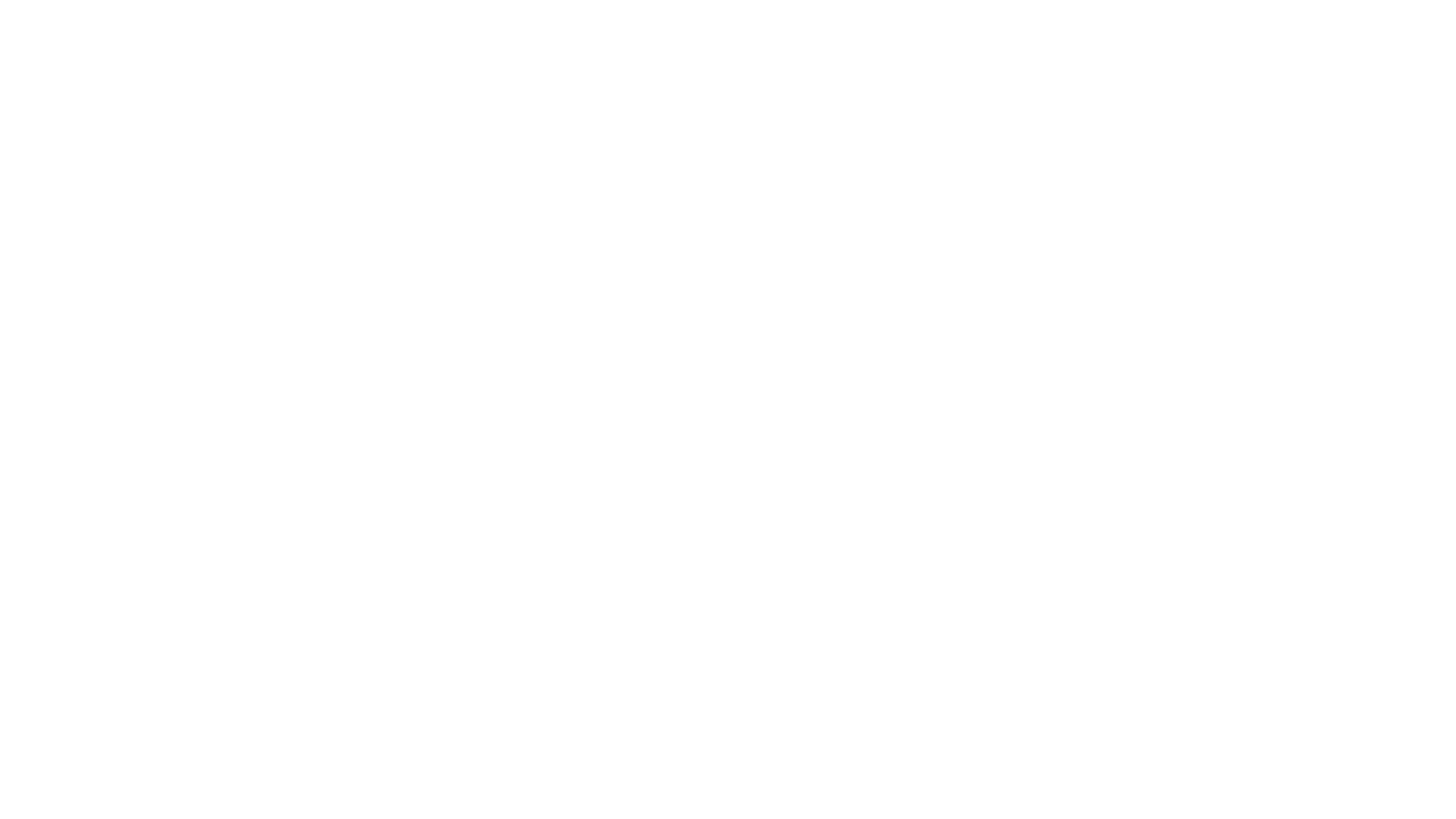 Grade 9 Program of Studies
Students will choose 8 courses:     
5 required courses plus 3 electives
Required Courses 
English 9 
Science 9 
Social Studies 9 
PE 9 Career Ed 9 (embedded cross curricularly)
Math 9
[Speaker Notes: HZ]
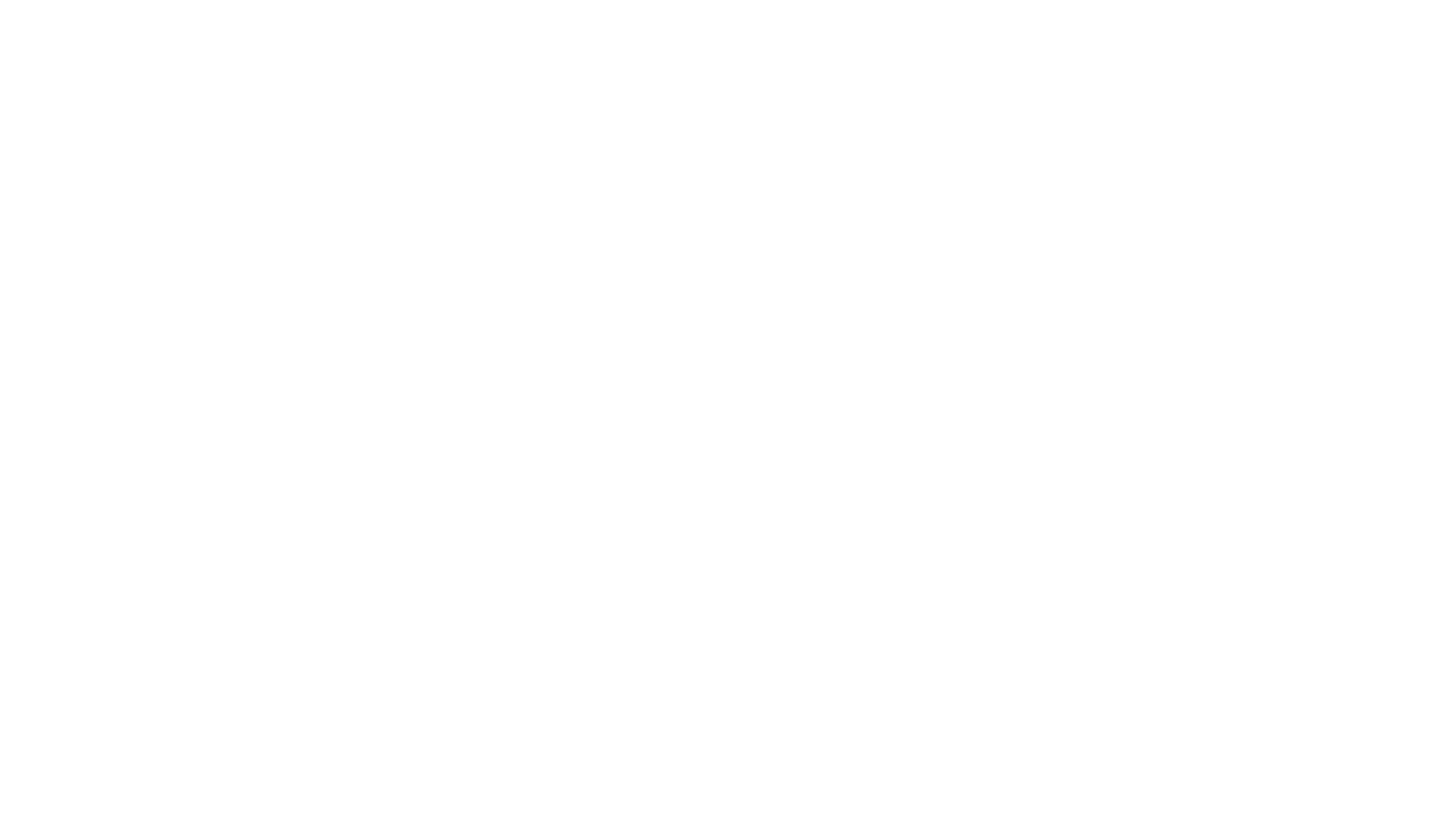 Grade 9 Elective Courses
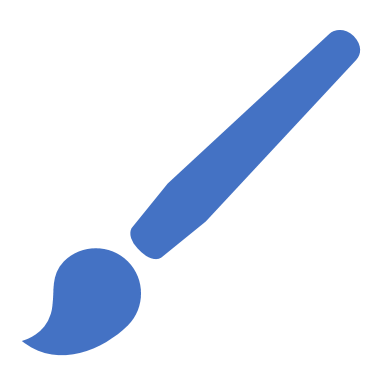 Art Foundations 9      	
Drafting & Design 9 	- Music 9: Band 
Drama 9 		- Music 9: Choir 
EAL courses 		- Music Comp Tech 9 
French 9 		- Power Technology 9 
Foods 9 		- Spanish 9 
Tech 9 (Elec/Power) - Tech 9(Metal/Wood)
Japanese 9		-Textile Arts & Crafts 9
(electives will vary from school to school)
[Speaker Notes: HZ]
Required 48 credits: 
English Language Arts 			 12 credits 
Indigenous Studies Course* (delivery can vary)		
Social Studies 10                                                                 	 4 credits 
Social Studies 11 or 12 			 4 credits 
Science 10                                                                           	 4 credits 
Science 11 or 12 (Ch, Ph, Bi, Earth Science, Sc &Tech)            	 4 credits                                                   
Mathematics 10                                                                  	 4 credits 
Mathematics 11 or 12				 4 credits
 Physical Health Education 10                                                         4 credits 
Fine Arts or Applied Skills 10, 11 or 12 		 4 credits 
Career Life Education 10                                                              	 4 credits 
Career Life Connections 12 			 4 credits 
Electives (Grade 10, 11 and 12 - depends on focus studies)   28 credits 
Numeracy Assessment 10 and Literacy Assessments 10 + 12 
TOTAL           				80 credits 

Must have credit for three grade 12 courses plus English Language Arts 12 and Career Life Connections 12 ( 4 Grade 12 courses)
DOGWOODGRADUATION PROGRAM
[Speaker Notes: HZ]
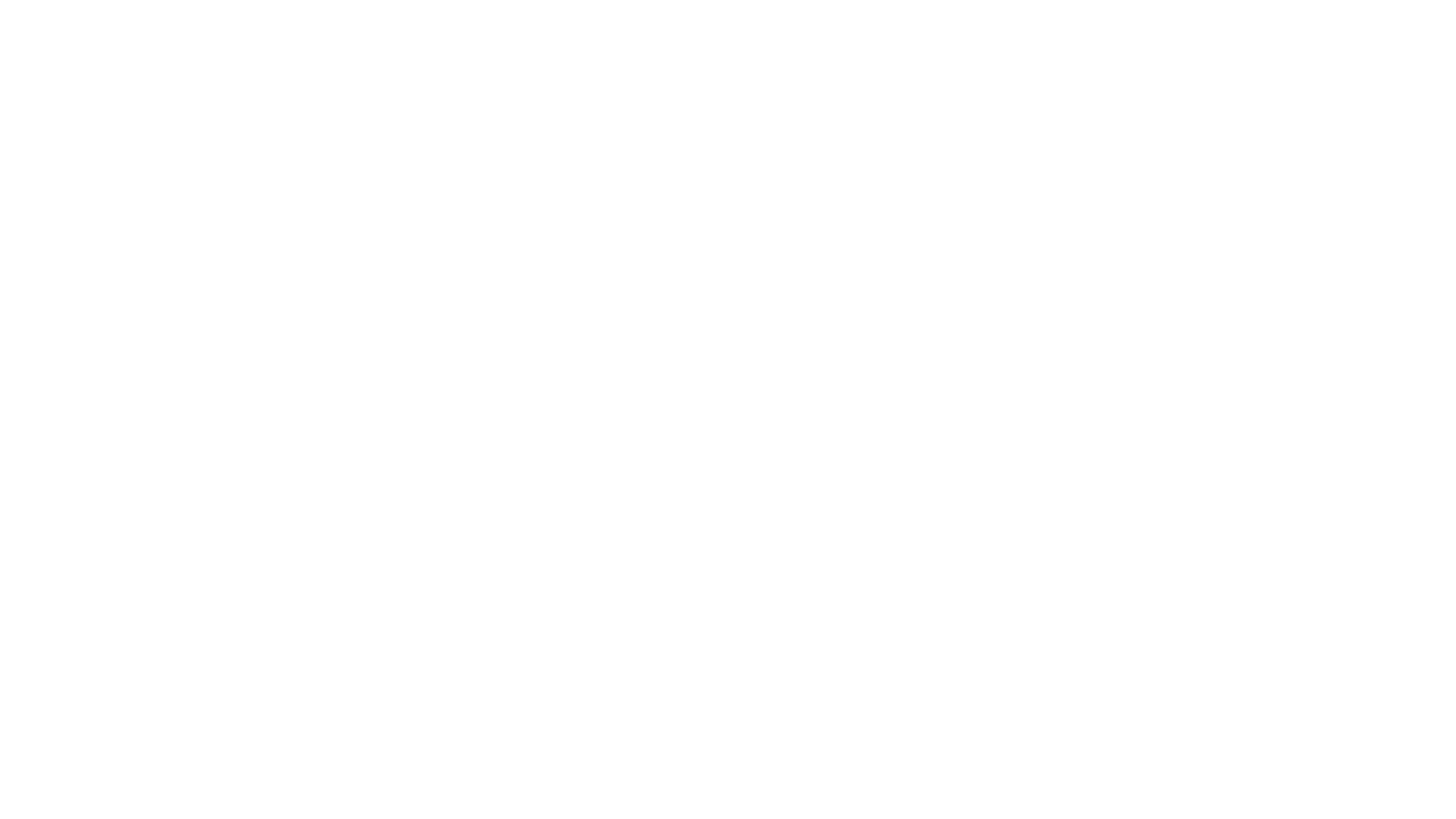 GRADE 10 PROGRAMMING CHOICES
Literacy Studies 10 + Composition 10 ( Variations from school to school)
Socials 10 
Mathematics Workplace 10 OR Foundations of Mathematics and Pre-Calculus 10 
Science 10 
Physical Health Education 10   
Career Life Education 10 
2 Electives of choice and interest
[Speaker Notes: hZ]
Language Arts 10 Options
(may vary from school to school)
Focused Literary Studies and Composition 
Focused Literary Studies and Creative Writing 
Focused Literary Studies and New Media 
Focused Literary Studies and Spoken Language
[Speaker Notes: hZ]
Passions
Interests/Curiosities
Strengths
How do I get information?
 Family 
Counsellor
Career Resource Facilitator
Research 
Program Booklet-Online on secondary schools' website
CHOOSING COURSES Important Decisions…
[Speaker Notes: Heng-Zi]
Applied Skills 
Accounting 11 
Auto Maintenance 11 
Auto Technology 11 
Carpentry and Joinery 11
 Cook Training 11 Music 10: 
Economics 12 
Electronics 11 
Family Studies 11 
Food Studies 11 
ICT 11: Applied Digital Communication or Media Arts 11 
Modular Survey Keyboarding 11 
Marketing 11 
Metal Fabrication & Machining 12: Welding 
Technology 11 
Yearbook 11 
Journalism 11 
Tourism 11
Fine Arts 
Art Foundations 11
 Dance 11/12  
Drama 10
Theatre Performance 11: Acting 
Theatre Production 11 ICT 11: 
Musical Theatre 11 
Metal 12: Art Metal/Jewellery 
Textile Arts and Crafts 11 
Drafting and Design 11
Concert Band 10,11, 12
 Music 10-12: Choir 
Studio Art 11: Drawing and Painting
Studio Art 11: Printmaking and Graphics
Studio Arts Ceramics and Sculpture 11
Fine ARTS or Applied SKILLS
Second Language Requirements(B.C. only)
.
[Speaker Notes: HZ]
Graduation Assessments (Numeracy and Literacy)
[Speaker Notes: HZ]
IHUB Program
Coquitlam Open Learning 10-12 provides online, flexible-paced, and distributed learning opportunities for BC students.  Courses are tuition free for most BC residents.  Courses are available in various formats, including fully-online, paper-based and online blended with face-to-face classes.  Check our course list for the latest information on course availablility.https://ce43.augusoft.net/
Coquitlam Open Learning (COL)
Alternate Education Pathways in SD43
Alternate education pathways focus on educational, social and emotional issues for students whose needs are not being met in a traditional school program. 
Students who attend alternate education pathways are often the most vulnerable population in the school system.
Alternate education pathways may serve children and youth in care, those living in poverty, those gifted who have difficulty in social situations, those involved in drugs, and those with medical and or mental health concerns. 
Alternate education pathways offer an opportunity for these vulnerable and at-risk students to experience success.
Referral based: Principal to Principal (SD 43 Policy)
https://www2.gov.bc.ca/gov/content/education-training/k-12/administration/legislation-policy/public-schools/alternate-education-program
[Speaker Notes: Lisa]
Encompass  Alternate Education PathwayGrade 10 to 12
How is Encompass 10-12 Alternate Pathway different from the Apex K-9 Distributed Learning/Home Learning Program?
[Speaker Notes: Lisa – as administrator for two totally different types of programs]
Two VeryDifferent Programs
APEX K-9
Program of Choice
Ministry funding allows parents access to $600 per child for curricular resources
Parents play a key role in time management and act as facilitator for learning
Meet with teacher once every 2 weeks
ENCOMPASS 10-12
- Alternate referral-based program
- Ministry provides no funding for additional resources per child
Independence is required as teachers develop and deliver all curricular content/resources in our unique structure
Attendance is scheduled and mandatory (4 half days a week)
[Speaker Notes: Lisa]
TRAIN IN TRADES
Amazing opportunity for any Grade 11 or 12 student to take one of 24+ “Train in Trades” programs:
• Tuition Free – saves $$$$
• Post Secondary level Training 
• Level 1 Certification 
• Dual/Triple Credits: 
High school • Post secondary • Industry
[Speaker Notes: Heng-ZI]
TRAIN in Trades Programs
TRAIN
Auto Collision Repairer @ VCC 
Auto Refinishing Prep Tech @ VCC 
Auto Service Technician @ Centennial 
Baker@ VCC 
Bricklayer @ KPU (Maple Ridge) 
Cabinet Maker@ BCIT 
Carpenter@ Terry Fox + BCIT 
Cook @ Centennial, Gleneagle or Riverside 
Electrician@ Dr. Charles Best Secondary
Hairstylist @ VCC 
Heavy Duty Mechanic @ VCC
 Metal Fabricator@ BCIT 
Millwright@ BCIT or KPU 
Motorcycle Mechanic @ BCIT 
Painter@ FTI 
Plumber @ PIC 
Refrigeration Mechanic@ JARTS 
Sheet Metal Worker@ BCIT
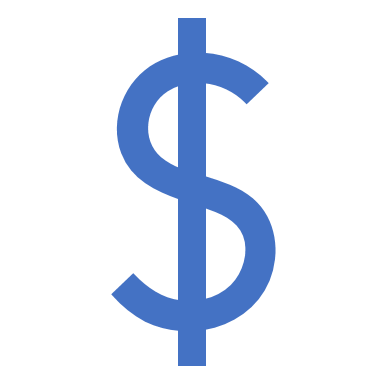 WORK in Trades Program
Regardless of your career aspirations… if you have/get a paying job in a trade you can receive credits toward high school graduation: 
• 120 hours working = 4 credits (up to 16 credits) 
• 900+ hours worked (before age of 20) and you qualify for a $1,000 award… gave out 30+ scholarships last year
• If you later pursue that trade career, those hours count towards certification
CONTACT INFORMATION
TRAIN Ben King
e:  bking@sd43.bc.ca 
c:  778-984-1354

WORK Joanna Horvath
e:  jhorvath@sd43.bc.ca 
c:  604-312-7739
www.43careers.com
POST-SECONDARY EDUCATION
[Speaker Notes: Heng-zi and Lisa closes]